138
一定以上所得者の利用者負担関係
一定以上所得者の利用者負担の見直し
負担割合の引き上げ
○ 保険料の上昇を可能な限り抑えつつ、制度の持続可能性を高めるため、これまで一律１割に据え置いている利用者負担について、相対的に負担能力のある一定以上の所得の方の自己負担割合を２割とする。ただし、月額上限があるため、見直し対象者の負担が必ず2倍になるわけではない。
○　自己負担２割とする水準は、モデル年金や平均的消費支出の水準を上回り、かつ負担可能な水準として、被保険者の上位２０％に該当する合計所得金額１６０万円以上の者（単身で年金収入のみの場合、280万円以上）を基本として政令で定める。
○　利用者の所得分布は、被保険者全体の所得分布と比較して低いため、被保険者の上位２０％に相当する基準を設定したとしても、実際に影響を受けるのは、在宅サービスの利用者のうち15％程度、特養入所者の５％程度と推計。
合計所得金額
160
190
年金収入
400
200
100
300
自己負担２割とする水準（単身で年金収入のみの場合）
※年金収入の場合：合計所得金額＝年金収入額－公的年金等控除（基本的に120万円）
住民税
非課税
１５５万円
モデル年金
(厚生年金)
１９８万円
平均的消費支出
（無職高齢者単身世帯）
１７０万円
（案）被保険者の上位２０％
２８０万円
介護保険料が第６段階
　３１０万円
医療保険の
現役並み所得
３８３万円
負担上限の引き上げ
参考：医療保険の70歳以上の高額療養費の限度額
自己負担限度額（高額介護サービス費）のうち、医療保険の現役並み所得に相当する者のみ引上げ
〈現行〉
〈見直し案〉
139
一定以上所得者の収入と支出の状況について①
140
○ 一号被保険者の上位２０％に該当する合計所得金額が１６０万円の方は、年金収入に換算すると２８０万円以上となる。
○ この基準に該当する場合、
　①平均的な年金額と比較しても約１００万円収入が高い
　　※厚生年金の平均額：１８２万円
　　※さらに、一般的には一定の預貯金等を保有すると考えられる
　②また、高額介護サービス費により、負担の上昇額が限定される
　　※１割負担から２割負担となる場合、月最大＋18,600円、年間最大＋223,200円
　ことを踏まえれば、自己負担を２割としてもご負担いただくことが可能な水準と考える。
預貯金取崩、
 個人企業年金等
３３万円
消費
支出
１７０
万円
＜無職単身高齢者世帯（65歳以上）の一定以上所得者の場合＞
実収入
１５１
万円
年金
収入
２８０
万円
本人が厚生年金280万円のモデル
可処分
所得
１３８
万円
可処分
所得
２３５
万円
非消費支出
13万円
税、保険料
に充当
45万円
平均
※平成24年家計調査
一定以上所得者の収入と支出の状況について②
＜無職夫婦高齢者世帯の一定以上所得者の場合＞
夫が厚生年金280万円、妻が国民年金79万円の場合のモデル
預貯金取崩、個人
企業年金等
78万円
預貯金取崩、 個人
企業年金等
63万円
預貯金取崩、個人企業年金等
50万円
預貯金取崩、個人企業年金等
43万円
可処分
所得
３０７
万円
消費
支出
３４２
万円
年金
収入
３５９
万円
消費
支出
２８９
万円
可処分
所得
２６４
万円
消費
支出
２４７
万円
実収入
２６１
万円
実収入
３１１
万円
可処分
所得
２２５
万円
可処分
所得
１９７
万円
実収入
２２５
万円
消費
支出
１９３
万円
可処分
所得
１５０
万円
実収入
１６６
万円
公的年金
214.6万円
公的年金
243.4万円
公的年金
154.1万円
公的年金
286.0万円
非消費支出
１６万円
非消費支出
２８万円
非消費支出
３６万円
非消費支出
47万円
税、保険料
に充当
52万円
年間収入
２５０万円未満
年間収入
２５０～３４９万円
年間収入
３５０万円～
平均
集計世帯構成比
12.0%
集計世帯構成比
37.2%
集計世帯構成比
50.8%
141
※平成24年家計調査
（参考）　医療保険制度の介護保険制度の利用者負担の経緯
142
＜定率負担の割合＞
○　介護保険の利用者負担は、制度創設以来１割を維持している。
○　介護保険制度施行時にはまだ高齢者医療は定額負担制であり、その後定率負担が導入され、さらに負担割合の見直しが行われている。
介護保険の利用者負担
介護保険
制度案大綱
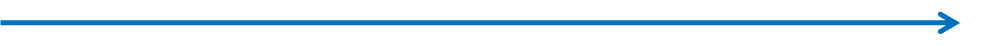 医療保険の患者負担（70歳以上の高齢者）
医療保険の患者負担（健康保険、70歳未満）
３割
（入院2割）
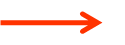 （参考）　＜負担限度額＞
○　介護保険の高額介護サービス費の負担限度額は、制度創設以来据え置かれている。
○　介護保険制度の高額介護サービス費の限度額は、制度創設時の医療保険の高額療養費の多数該当の金額に合わせて設定されたが、医療保険における住民税課税世帯の基準は現在37,200円から44,400円に引き上げられている。
介護保険
医療保険（70歳以上の高齢者）
※　＜＞は、年４回以上利用する多数該当時の金額。
143
介護保険サービス利用者等の所得段階別割合
144
○　基準の適用を受けるのは、要介護認定を受けて実際に介護サービスを利用する者である。
○　要介護者の所得分布は、被保険者全体の所得分布と比較して低いため、仮に被保険者の上位２０％に相当する基準を設定したとしても、各所得区分の構成比を勘案して粗く推計すると、実際に影響を受けるのは、在宅サービス利用者の約１５％（２０％×２８％÷３８％）、特養で約５％（２０％×１８％÷６９％）、老健で約１２％（２０％×４１％÷６９％）と推定される。
＜在宅＞
＜保険料＝１号被保険者全体＞
＜施設＞
第６
以上
第４
以上
第４
以上
第５
以上
38%
第５
第３
69%
第４
第４
第３
第２
第２
第３
第３
第２
第２
第１
第１
第１
第１
出典：平成22年度介護保険事業
　　　　状況報告年報
出典：平成22年介護サービス施設事業所調査
出典：平成22年国民生活基礎調査
一定以上所得者を２割負担とした場合の影響
○　利用者負担が２割となると、在宅サービスについては、軽度者は負担が２倍となるが、要介護度が上がると高額介護　
　サービス費に該当することで負担の伸びが抑えられる者が多くなる。
○　施設・居住系サービスについては、要介護度別の平均費用で見ると、ほとんどの入所者が高額介護サービス費に該当
　することとなって負担の伸びが抑えられる。
①　居宅サービス利用者の負担の変化
※　19,000単位以上の者の割合
②　施設・居住系サービスの１月当たり平均費用額と高額介護サービス費　　　　　　単位：千円
・・　2割負担となったときに高額介護サービス費（37200円）該当
・・　１割負担で高額介護サービス費（37200円）該当
145
出典：平成２３年度介護給付費実態調査報告年報より作成
146
一定以上所得者の高額介護サービス費の限度額の見直し
○　介護保険制度の高額介護サービス費の限度額は、制度創設時の医療保険の高額療養費の多数該当に合わせて設定されたが、医療保険における住民税課税世帯の基準は現在37,200円から44,400円に引き上げられており、高額介護サービス費の限度額の見直しも検討課題。
○　要介護状態が長期にわたることを踏まえ、引上げの対象は、２割負担とする一定以上所得者のうち更に一部の者に限定することとし、医療保険の現役並み所得に相当する者とする。
＜医療保険－70歳以上の高額療養費の限度額＞
＜見直し案＞
＜介護保険－高額介護サービス費の限度額＞
高額介護サービス費における現役並所得者の取扱案
○　医療保険（後期高齢者医療、国保70歳～74歳）の現役並所得者は、世帯内の当該制度の被保険者（国保は70～74歳の被保険者）全員の所得及び収入を考慮する仕組みとなっており、介護保険でも、これと同様に、同一世帯内の被保険者の所得及び収入を考慮する仕組みとする。

○　ただし、介護保険では、第２号被保険者（４０歳～６４歳）も考慮すると、３世代同居世帯では、子どもが現役並み所得者であることが多く、子ども世代への負担増が大きいことから、同一世帯内の1号被保険者についてのみ勘案する。
　※　具体的な事務処理の方法については、検討中。
※　現段階で想定しているものであり確定したものではない。
147
148
補足給付の資産勘案等関係
補足給付の見直し　（資産等の勘案）
○　施設入所等にかかる費用のうち、食費及び居住費は本人の自己負担が原則となっているが、住民税非課税世帯である入居者については、その申請に基づき、補足給付を支給し負担を軽減。
○　福祉的な性格や経過的な性格を有する制度であり、預貯金を保有するにもかかわらず、保険料を財源とした給付が行われることは不公平であることから、資産を勘案する等の見直しを行う。
＜現在の補足給付と施設利用者負担＞
※　ユニット型個室の例
【補足給付】
居住費：2.0万円
食　 費：2.2万円
【補足給付】
居住費：3.5万円
食　 費：3.0万円
【補足給付】
居住費：3.5万円
食　 費：3.3万円
負担軽減の対象
居住費

食費

１割負担
8.5万円
5.2万円
4.9万円
13万円～
（※）認定者数：１０３万人、給付費：２８４４億円［平成２３年度］
＜見直し案＞
一定額超の預貯金等（単身では1000万円超、夫婦世帯では2000万円超程度を想定）がある場合には、対象外。　→本人の申告で判定。金融機関への照会、不正受給に対するペナルティ（加算金）を設ける
預貯金等
施設入所に際して世帯分離が行われることが多いが、配偶者の所得は、世帯分離後も勘案することとし、配偶者が課税されている場合は、補足給付の対象外
配偶者の所得
補足給付の支給段階の判定に当たり、非課税年金（遺族年金・障害年金）も勘案する
非課税年金収入
149
（参考）　特定入所者介護サービス費（補足給付）の概要
150
○　食費・居住費について、利用者負担第１～第３段階に該当する方を対象に、段階に応じた自己負担額（負担限度額）を設定
○　食費・居住費の標準的な費用の額（基準費用額）と自己負担額との差額を介護保険から特定入所者介護サービス費（補足給付）として施設等に支払う。
負担軽減の対象
補足給付
基準費用額
標準負担額
（参考）　補足給付の認定者数と給付費
（１）認定者数（平成23年度末）
＜万人＞
＜百万円＞
（２）給付費（平成23年度）
（注）認定者数は、境界層認定の関係で、食費に係る認定数と居住費に係る認定数に若干の相違があるが、万人単位の数字は同じ。
出典：平成2３年度介護保険事業状況報告
151
152
見直し後の補足給付の判定フロー
対象外
対象外
補　足　給　付　の　申　請
所得要件

・市町村民税非課税世帯であること。

・世帯分離していても配偶者が非課税であること。
⇒配偶者が住民税課税の場合は対象外。
※必要に応じ、戸籍等の照会を行う。
住民税
課税
資産要件
 預貯金等が一定額
 以下（※）であること

※単身で1000万円、夫婦で2000万円以下を想定
・預貯金、有価証券等の額を、通帳等の写しと共に申告。
・必要に応じ市町村は金融機関へ照会。
・不正受給に対するペナルティを設けることにより、適切な申請を促す。
一定額超
の預貯金等
あり
住民税
非課税
補足給付
給付の段階設定の見直し
・非課税年金の収入も第２段階の収入要件で考慮
預貯金等
が一定額以下
（参考）　配偶者間の生活保持義務について
○　家族法の通説では夫婦間においては、他の親族間の扶養とは性質を異にする「生活保持義務」があると解され、判例もこれにしたがっている。
「７５２条にいう夫婦間の扶助は、未成熟の子を含む夫婦一体としての共同生活に必要な衣食住の資を供与し合うことであり、相手の生活を自分の生活として保障することである。従って、親族間の扶養とは性質を異にする。親族間の扶養は、自分の生活に余裕のある場合に相手の窮乏を外部から支持することである。夫婦間の扶助は、いわゆる生活保持の義務であり、親族間の扶養は生活扶助の義務だといわれるのは、そのためである。」
我妻　榮　『親族法』　（有斐閣）
「民法上夫婦間には同居、扶助の義務（７５２条）或いは婚姻費用分担義務（７６０条）があり、たとえ別居しているのであっても、事実上離婚関係に至らない限り、協力・扶助の義務はなくならず、婚姻費用の分担者は、他方に対して生活保持に必用な費用は与えなければならないとされている。」
（東京地裁昭和６２年３月１９日判決）
民法（抄）
　　（同居、協力及び扶助の義務） 
　第７５２条 　夫婦は同居し、互いに協力し扶助しなければならない。
　　（扶養義務者） 
　第８７７条 　直系血族及び兄弟姉妹は、互いに扶養をする義務がある。
153
高齢者世帯の貯蓄等の状況
154
（１）夫婦高齢者世帯の収入階級別の貯蓄等保有状況
○　収入200万円未満の世帯で貯蓄等が2000万円以上の世帯の占める割合は約８％。
（２）高齢者単身世帯の収入階級別の貯蓄等保有状況
○　収入１５０万円未満の世帯で貯蓄等が１０００万円以上の世帯の占める割合は１１％。
155
〔出典〕平成２２年国民生活基礎調査を特別集計
（注）「高齢者単身世帯」とは65歳以上の単身世帯を指す
（参考）施設での生活にかかる費用等の目安
156
ユニット型の施設に入所した場合
○　基準額を下回る場合には補足給付の対象となることから、年金収入が少なくても、ユニット型個室に入居して補足給付による負担軽減を受けつつ食費・居住費、利用者負担、その他の生活費、各種保険料を負担することができることを想定。
○　特養の場合には９割以上の入所者が１０年以内に退所している。
○　また、国民年金受給月額は平均5.5万円。９割の者が月額３万円以上となっている。
○　ユニット型の施設に入所した場合でも、預貯金５００万円程度があれば年金額が低い者でも補足給付を受けながら１０年居住することができる。
（特養の平均在所期間）
年金と諸費用の
ギャップ
○　「差額」を入所期間に応じて積み上げ。
○　国民年金受給者がユニット型個室に入居した場合の一月当たりの費用
居住費：2.5
差額
7.5万円
食費：1.2
利用者負担：1.5
入所期間（年）
年金
生活費：2.1
保険料：0.4
○　国民年金の受給額（月額）の状況　（平成23年度末）
平均：54,612円
出典：平成23年度厚生年金
　　保険・国民年金事業報告
（参考）　特別養護老人ホーム等の在所期間等
○　特別養護老人ホームの平均在所期間は、約４年間。入所時点の平均年齢は85歳。
○　９割以上の入所者は１０年以内に退所している。
１．特別養護老人ホーム
＜新規入所者の平均年齢等＞
出典：野村総合研究所「特別養護老人ホームにおける入所申込者に関する調査研究」平成22年3月　※平成20年9月～平成21年8月の新規入所者
＜在所期間の分布＞
＜平均在所日数等＞
157
出典：介護サービス施設・事業所調査（平成22年9月）より老健局にて作成
○　老人保健施設の平均在所日数は約329日、介護療養型医療施設の平均在所日数は412日となっている。
158
２．老人保健施設
＜在所期間の分布＞
＜平均在所日数＞
３２９．３日
３．介護療養型医療施設
＜在所期間の分布＞
＜平均在所日数＞
４１２日
出典：介護サービス施設・事業所調査（平成22年9月）
対象とする「預貯金等」の範囲
＜対象とする預貯金等の種類について＞
○　預貯金、有価証券その他の現金を対象とする。
○　負債がある場合には、確認書類を添えて申告の上、預貯金等の額と相殺する。
※　低所得高齢者の金融資産の大部分は預貯金であり、負債がある者も少ないので、こうしたケースは比較的希であると考えられる。
＜対象外とする資産の種類について＞
○　生命保険等を保有している場合があるが、保険事故に対する保障を目的とする資産は、対象としない。
（参考）高齢者夫婦世帯の貯蓄現在高等の状況
出典：平成21年全国消費実態調査
159
160
資産等の照会に係る根拠規定
介護保険法（平成９年法律第１２３号）（抄）
 
　（資料の提供等）
第２０３条　市町村は、保険給付及び保険料に関して必要があると認めるときは、被保険者、第一号被保険者の配偶者若しくは第一号被保険者の属する世帯の世帯主その他その世帯に属する者の資産若しくは収入の状況又は被保険者に対する老齢等年金給付の支給状況につき、官公署若しくは年金保険者に対し必要な文書の閲覧若しくは資料の提供を求め、又は銀行、信託会社その他の機関若しくは被保険者の雇用主その他の関係人に報告を求めることができる。
２　（略）
「社会福祉法人等による生計困難者に対する利用者負担軽減事業」
における資産勘案
社会福祉法人等による生計困難者等に対する介護保険サービスに係る利用者負担額軽減制度事業実施要綱（抜粋）
 
３　実施方法
　（３）　軽減の対象者は、市町村民税世帯非課税であって、以下の要件の全てを満たす者のうち、その者の収入や世帯の状況、利用者負担等を総合的に勘案し、生計が困難な者として市町村が認めた者及び生活保護受給者とする。
①　年間収入が単身世帯で150万円、世帯員が一人増えるごとに50万円を加算した額以下であること。
②　預貯金等の額が単身世帯で350万円、世帯員が一人増えるごとに100万円を加算した額以下であること。
③　日常生活に供する資産以外に活用できる資産がないこと。
④　負担能力のある親族等に扶養されていないこと。
⑤　介護保険料を滞納していないこと。
○　以下の預貯金等を含む基準を満たした対象者に対し、社会福祉法人が介護サービスの利用者負担（1割負担、食費・居住費の負担）の減額（原則として負担額の１／４）をした場合に、減額に要した費用の一部（原則として１／２）を公費により助成している。
○　対象者は、申請書に貯金通帳等の写しを添付して市町村に申請し、認定を受ける。
161
現行の補足給付（第４段階の特例減額措置）における資産の勘案
162
○　市町村民税課税層における食費・居住費の特例減額措置では、資産を勘案して給付を実施している。
市町村民税課税層における食費・居住費の特例減額措置
　本人または世帯員が市町村民税を課税されている第４段階の高齢夫婦世帯で、一方が施設に入所し、食費・居住費を負担した結果、残された配偶者の在宅での生計が困難になるような場合に、第３段階とみなして特例的に補足給付を支給。
　この特例の対象は、①～⑥の要件すべてを満たす者。対象期間は、③の要件に該当しなくなるまでの間で、食費もしくは居住費又はその両方について、利用者負担第３段階の負担限度額が適用される。
　減額は、利用者の申請にもとづき、市町村が確認の上行われる。
市町村における独自の保険料減免に際し預貯金等を勘案している例
163
預貯金等勘案関係の実務上の課題と対応の方向
164
○介護保険法第２０３条により銀行等への報告を求めることができることとされている。生活保護法の規定も同様の規定となっている。
○金融機関に照会する法的根拠。
○適正な申告を促すための動機付けともなるもの。
○金融機関への照会の位置付け。
○基本的にサンプル調査を想定し、金融機関に重い負担をかけるものではないと考える。補足給付の申請書上あらかじめ金融機関等への調査の同意を得ることとして、金融機関の対応を得られやすくする。
○金融機関への照会に対する対応の確保
○　一度預貯金等を確認した場合、それを一定期間有効とし、毎年の提出までは求めないことも可とするなど、事務負担に配慮した仕組みとする。
○預貯金等の確認の頻度等
○　証券会社を通じて有価証券を保有している場合には、評価額について証券会社の口座残高の写しにより確認は可能。
○　有価証券の取り扱い
第一号保険料関係
165
第1号保険料の低所得者軽減強化の検討イメージ
166
〔見直し案〕
給付費の５割の公費とは別枠で公費を投入し、
　低所得の高齢者の保険料の軽減を強化。
（公費負担割合　国１／２、都道府県１／４、市町村１／４）　
平成27年度（第６期介護保険事業計画）から実施。
現行
27年度～
（保険料
  基準額×）
市町村民税
世帯全員が非課税
市町村民税　本人が課税
市町村民税本人が非課税
世帯に課税者がいる
1.5
（65歳以上全体の約７割）
（65歳以上全体の約３割）
1.25
月4,972円
（第５期の全国平均額）
1.0
0.75
負担能力に応じた保険料減免を行い、減免分を公費により補填。
0.7
0.5
第5段階
第6段階
特例
第4段階
第3段階
第4段階
特例
第3段階
0.3
第2段階
第1段階
第1段階
生活保護被保護者、世帯全員が市町村民税非課税の老齢福祉年金受給者等
第2段階
世帯全員が市町村民税非課税かつ本人年金収入等80万円以下等
特例第3段階

（保険者判断で
設定可能）
世帯全員が非課税かつ本人年金収入等80万円超120万円以下
第3段階
世帯全員が市町村民税非課税かつ本人年金収入１２０万円超等
特例第4段階

（保険者判断で
設定可能）
本人が非課税かつ本人年金収入等80万円以下
第4段階
本人が市町村民税非課税（世帯に課税者がいる）
第5段階
市町村民税課税かつ基準所得金額190万円未満
第6段階
市町村民税課税かつ基準所得金額190万円以上
収入
保険料の標準６段階から標準９段階への見直し
○所得水準に応じてきめ細かな保険料設定を行うため、また、多くの自治体で特例第３・特例第４段階の設置や、本人課税所得層の多段階化をしている現状を踏まえ、標準の段階設定を、現行の6段階から9段階に見直す。
○なお、現在と同様、引き続き保険者の判断による弾力化を可能とする。
○　世帯非課税（第１～第３段階）については、新たに公費による軽減の仕組みを導入し、更なる負担軽減を図る。
【現行】
標準６段階
第6段階
1.5
第5段階
1.25
世帯課税・本人非課税　約３０％
世帯非課税　約３３％
本人課税　約３７％
特例
第4段階
1
第4段階
1
特例
第3段階
0.75
第3段階
0.75
第1
段階
0.5
第2
段階
0.5
第６段階の一段上の多段階化を標準化
第５の
分割
【見直しのイメージ】
標準９段階
・乗率１．７は、現在の全保険者の最上位段階の乗率の中央値
・新第４段階の乗率０．９は、現在の全保険者の特例第４段階の部分の乗率（特例未実施を含む）の中央値
新
第9段階
1.7
特例第３特例第４の標準化
第１・第２
の統合
新
第8段階
1.5
新
第7段階
1.3
新　
第6段階
1.2
新
第5段階
1
別枠公費による軽減強化
（世帯非課税）
新
第4段階
0.9
新
第3段階
0.7
新
第2段階
0.5
新第1段階
0.3
167
（参考）　第１号被保険者の保険料の段階設定の状況（第５期）
（１）保険料段階数別の保険者数
※平成24年４月１日現在の1580保険者を対象。
※制度発足当初は５段階制を標準（最上位に１段追加して６段階も可能）であったが、平成１８年４月から、第２段階を細分化して６段階制を標準とするとともに、上位段階の多段階設定を可能とした。
（２）特例第４段階の実施状況
・1253保険者で設定（全体の約79％）
・特例第４段階（年金収入等80万円以下）は、第４期（平成２１年度～）から設定可能とした。
（３）特例第3段階の実施状況
・815保険者で設定（全体の約52％）
・特例第3段階（年金収入等120万円以下）は、新たに第5期（平成24年度～）から設定可能とした。
168
（４）第４段階以下の各段階の基準額に乗じる割合別の保険者数
（介護保険計画課調べ（平成24年４月１日現在の全1580保険者を対象））
169
（注）特例第３段階を設定しつつ割合が0.75である保険者は、第３段階の割合を0.75より高くしている保険者
170
住所地特例
サービス付き高齢者向け住宅への住所地特例の適用
○　介護保険においては、住所地の市町村が保険者となるのが原則だが、介護保険施設等の所在する市町村の財政に配慮するため、特例として、入所者は入所前の市町村の被保険者となる仕組み（住所地特例）を設けている。
○　現在、サービス付き高齢者向け住宅は有料老人ホームに該当しても特例の対象外だが、所在市町村の負担を考慮し、その他の有料老人ホームとの均衡を踏まえ、有料老人ホームに該当するサービス付き高齢者向け住宅についても、住所地特例の対象とする。
○　従来の住所地特例では、対象者が住所地の市町村の指定した地域密着型サービス及び地域支援事業を使いにくいという課題があったが、住所地特例対象者に限り、住所地市町村の指定を受けた地域密着型サービスを使えるようにし、住所地市町村の地域支援事業を利用できることとする（地域支援事業の費用負担の調整方法は検討中）。
Ａ町
Ｂ市
＜制度概要＞
施設等
自宅
住所　　　　　　　　　　　　　　　　　　　　　　　　　　　　　　Ｂ市
住民税　　　　　　　　　　　　　　　　　　　　　　　　　　　　　Ｂ市
行政サービス　　　　　　　　　　　　　　　　　　　　　　　　　　Ｂ市
介護保険の保険者　　　　　Ａ町
介護保険料　　　　　　　　Ａ町
保険給付　　　　　　　　　Ａ町
＜現在の対象施設等＞
　(1)　介護保険３施設
　(2)　特定施設（地域密着型特定施設を除く。）
　　　・有料老人ホーム
　　　　※特定施設入居者生活介護の指定を受けていない賃貸借方式のサービス付き高齢者向け住宅は対象外。
　　　・軽費老人ホーム
　(3)　養護老人ホーム
この除外規定を見直し、有料老人ホームに該当するサービス付き高齢者向け住宅を住所地特例の対象とする
171
172
○有料老人ホームなどの特定施設は、住所地特例の対象となるが、例外として、サービス付き高齢者向け住宅のうち「賃貸借方式のもの」でかつ「特定施設入居者生活介護を提供していないもの」は、特定施設に該当しても、住所地特例の対象外となっている。（※サ付き住宅のうち特定施設入居者生活介護の指定を受けている施設は５％に留まっており、また、全体の88％は賃貸借契約のため、その太宗が住所地特例の対象外となっている。）
○その他の有料老人ホームとの均衡を踏まえ、サービス付き高齢者向け住宅のうち、有料老人ホームに該当するものについては、住所地特例を適用することとする。
介護その他の日常生活上の世話、機能訓練、療養上の世話を提供
安否確認、生活相談サービスのみを提供
介護、食事の提供、洗濯、掃除等の家事、健康管理の少なくともいずれかを提供
特定施設（①②③のうち地域密着型
　　　　特定施設以外が該当）
地域密着型
特定施設
（地域密着型特定施設入居者生活介護）
特定施設
入居者生活介護
有料老人ホームに該当しない（食事提供等のない）サ付き住宅
①有料老人ホーム
※サ付き住宅の94％は食事提供あり
住宅型有料老人ホーム
住宅型有料老人ホーム
（利用権方式）
介護付有料老人ホーム
（利用権方式）
健康型有料老人ホーム
（利用権方式）
利用権
方式
サービス付き住宅のうち現在住所地特例の対象外のもの
サービス付き高齢者向け住宅（利用権方式）
サービス付き高齢者向け住宅（賃貸借方式）
賃貸借
方式
介護付有料老人ホーム
（賃貸借方式）
住宅型有料老人ホーム
（賃貸借方式）
健康型有料老人ホーム
（賃貸借方式）
新たに住所地特例の対象とする範囲
②養護老人ホーム
③軽費老人ホーム